Úvodní jazykový seminářopakování
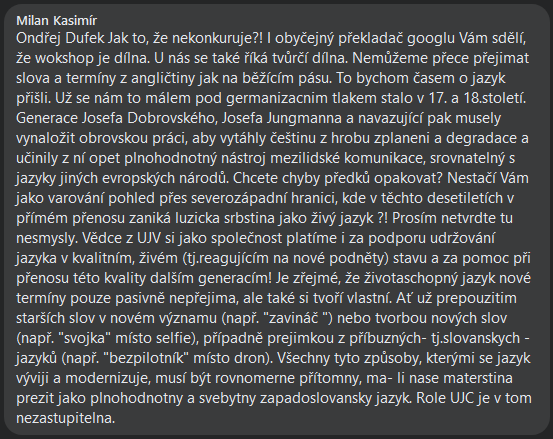 debata na facebooku Ústavu pro jazyk český AV ČR
pod příspěvkem z 9. prosince (o slovo workshop)
https://cs-cz.facebook.com/pages/category/Organization/%C3%9Astav-pro-jazyk-%C4%8Desk%C3%BD-AV-%C4%8CR-v-v-i-166443283412652/
mondegreeny
mondegreen = přeslechnutí, nepochopení
vznik: „Oh, they have slain the Earl of Moray and laid him on the green“ (písnička The Bonnie Earl o´Moray) → „They have slain the Earl of Murray and Lady Mondegreen“.
mondegreeny
Hrdý buď, žes vytrval! (S. K. Neumann)→ Hrdý Budžes
tetřevi hon s lovci vyhrají → tetřevi Honzlovci vyhrají
a topůrko za tolar → a to půrko za tolar

Svatá Anna – chladna z rána.
chladna – plurál substantiva
(je) chladna – jmenné adjektivum (Anna je chladna)
Stokrát bys byla člověkem, ve jhu jsi spjata odvěkém (libreto Rusalky) → Vejhuj

http://cilichili.cz/blog/30-pisnovych-nesmyslu-aneb-syndrom-okybaca/
rozbory souvětí
Ať už částce bokem pro obsluhu říkáte jakkoliv, její výše je hojně diskutovaným tématem, neboť každý, kdo chceme ocenit, jak se nám v podniku líbilo, uvažujeme jinak: někdo nenechává ze zásady nic, někdo připočítá deset procent, ale zřejmě málokdo dá na stůl částku, jakou dala skupina lidí v americkém státě New Jersey.

Od té doby, co lachtan zjistil, že je zaměňován s tuleněm, začal poctivěji trénovat točení míčem na čenichu, což dříve bojkotoval, a zlobil se na sebe za to, že byť skrytě toužil po lachtaní identitě, nedokázal být navenek takovým lachtanem, jakým si ho přála mít jeho babička, moudrá matka lachtanice.
Youtuber si pro slávu a sledovanost nechal od přátel zacementovat hlavu do mikrovlnky.

morfematický rozbor: SLEDOVANOST
slovotvorný rozbor: MIKROVLNKA
morfologický rozbor: slovesný tvar z textu
+ utvořte z něj imperativ
+ utvořte větu s nějakým jeho přechodníkem v libovolném tvaru
na doma přes Vánoce

Jak zjistíte, že stárnete? Třeba podle toho, že se „zhrozíte“ nad tím, jak vypadá váš idol. Že v dobách, kdy vám jeho fotografie zdobily pokoj nebo plochy na počítači, měl drobné vrásky a vlasy šedé jen při důkladném zkoumání, zatímco dnes ho stříbrná barva zdobí a vrásek má více než vy let.
Holt nikdo z nás nemládne, pojďme si tedy připomenout, jak naše platonické lásky vypadaly ve svých nejlepších letech a jak vypadají dnes.
Kdo tvrdí, že se mu v mládí nelíbil Danny Zucko ve filmu „Pomáda“, lže anebo neví, co je pěkné, protože v černém upnutém triku a černých kalhotách, s havraní hřívou neustále pročesávanou hřebenem John Travolta prostě pěkný byl!
zdroj: www.prozeny.cz, drobně upraveno
 
Proveďte morfematický rozbor:
DŮKLADNÉM		ZKOUMÁNÍ		VYPADAJÍ

Proveďte slovotvorný rozbor:
PROČESÁVANÝ
Jak zjistíte, že stárnete? Třeba podle toho, že se „zhrozíte“ nad tím, jak vypadá váš idol. Že v dobách, kdy vám jeho fotografie zdobily pokoj nebo plochy na počítači, měl drobné vrásky a vlasy šedé jen při důkladném zkoumání, zatímco dnes ho stříbrná barva zdobí a vrásek má více než vy let.
Holt nikdo z nás nemládne, pojďme si tedy připomenout, jak naše platonické lásky vypadaly ve svých nejlepších letech a jak vypadají dnes.
Kdo tvrdí, že se mu v mládí nelíbil Danny Zucko ve filmu „Pomáda“, lže anebo neví, co je pěkné, protože v černém upnutém triku a černých kalhotách, s havraní hřívou neustále pročesávanou hřebenem John Travolta prostě pěkný byl!
zdroj: www.prozeny.cz, drobně upraveno
V 1. a 2. odstavci najděte zájmena, určete jejich podtyp a morf. kat., které vyjadřují.

U zvýrazněných sloves určete, které morfologické kategorie vyjadřují + třídu a typ.
Jak zjistíte, že stárnete? Třeba podle toho, že se „zhrozíte“ nad tím, jak vypadá váš idol. Že v dobách, kdy vám jeho fotografie zdobily pokoj nebo plochy na počítači, měl drobné vrásky a vlasy šedé jen při důkladném zkoumání, zatímco dnes ho stříbrná barva zdobí a vrásek má více než vy let.
Holt nikdo z nás nemládne, pojďme si tedy připomenout, jak naše platonické lásky vypadaly ve svých nejlepších letech a jak vypadají dnes.
Kdo tvrdí, že se mu v mládí nelíbil Danny Zucko ve filmu „Pomáda“, lže anebo neví, co je pěkné, protože v černém upnutém triku a černých kalhotách, s havraní hřívou neustále pročesávanou hřebenem John Travolta prostě pěkný byl!
zdroj: www.prozeny.cz, drobně upraveno
Proveďte rozbor souvětí ve 3. odstavci.